Domains:
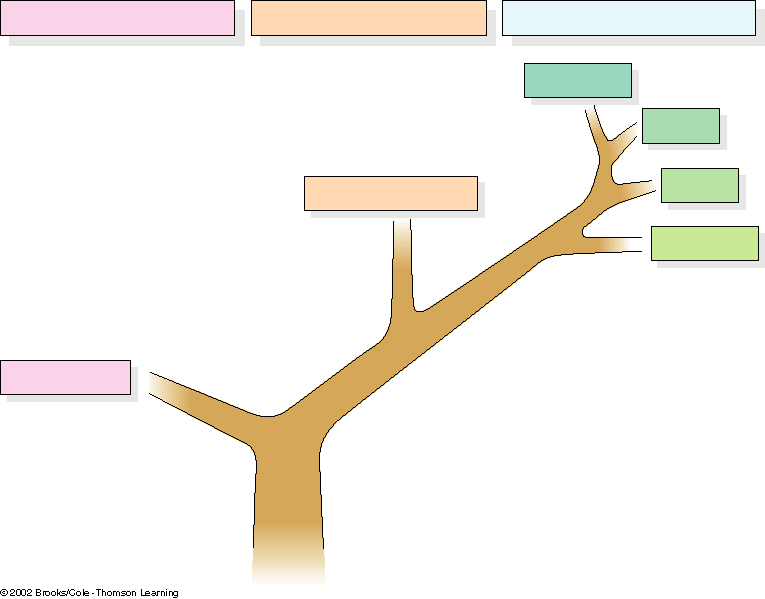 Eubacteria
Archaea
Eukarya
Kingdoms:
Animal
Fungi
Plant
Archaebacteria
Protist
Eubacteria
Common
ancestor
Fig. 1.10
Organism
Organs
Tissue Systems
Tissues
Cells
Organelles
The Body’s OrganizationEach level represents a different compartment
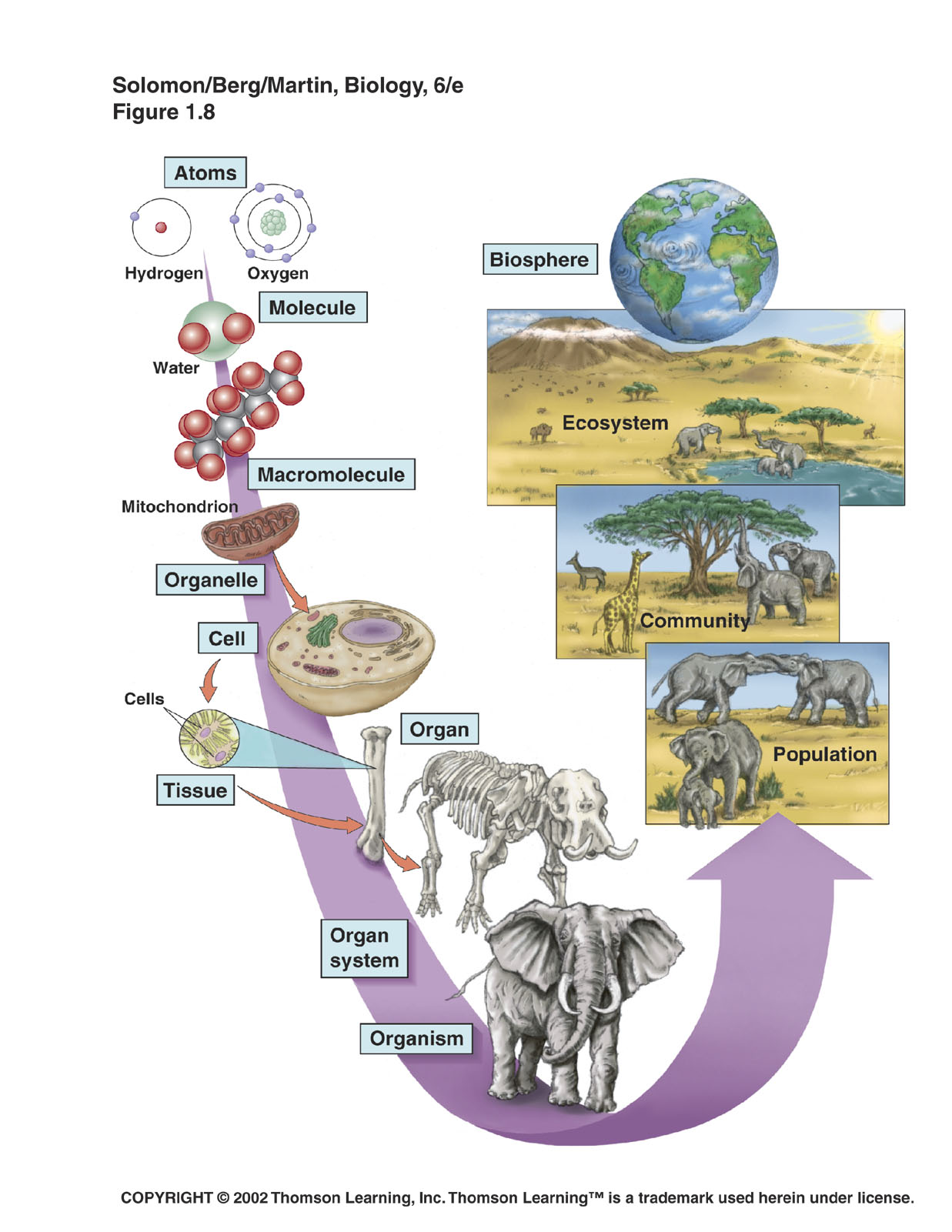 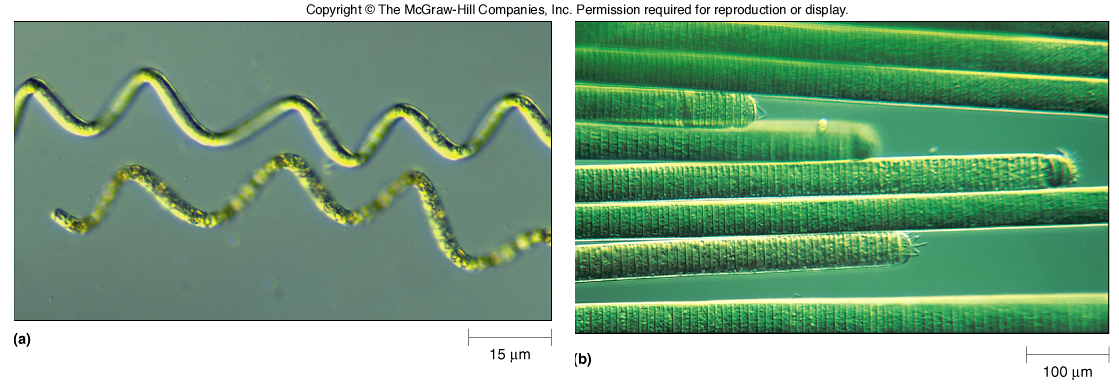 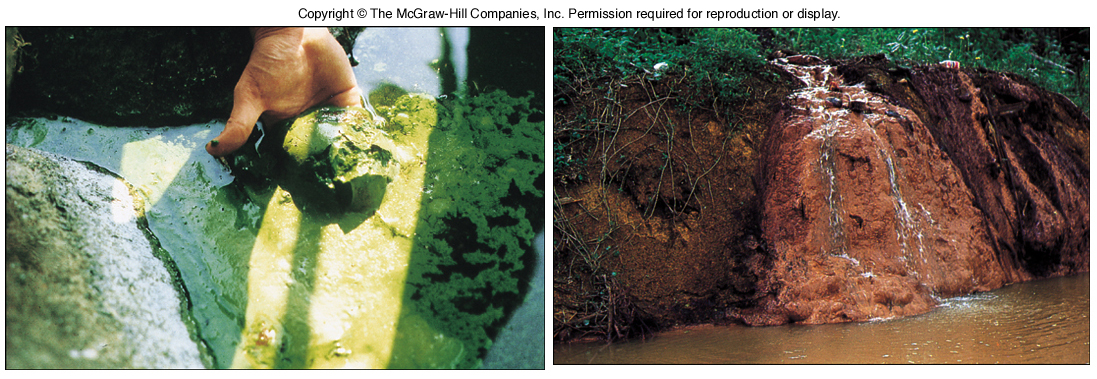 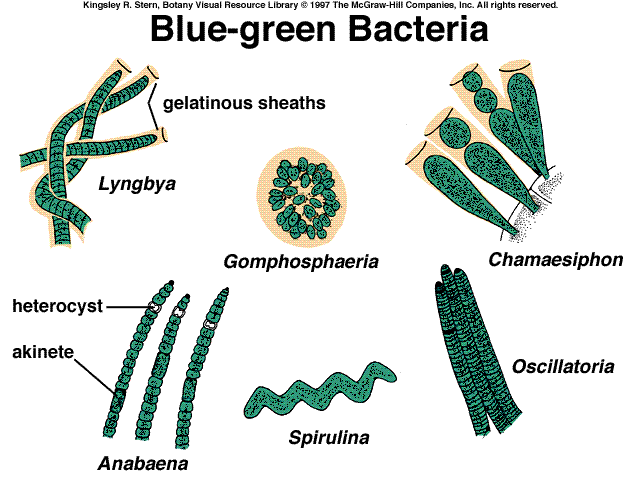 Cyanobacteria
The Cyanobacteria are capable of photosynthesis.  It is believed that they are responsible for the first oxygen levels in the early atmosphere.
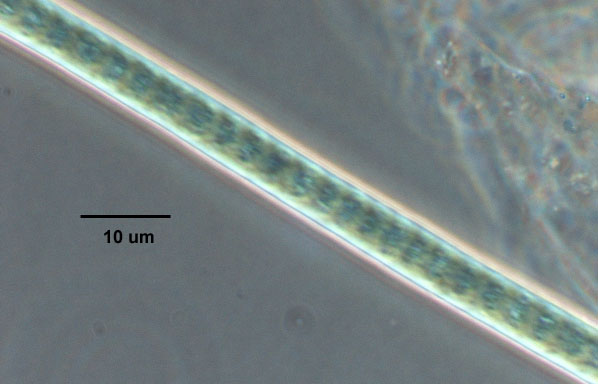 Cyanobacterium: Oscillatoria sp.
Anatomy of a Eukaryotic Plant Cell
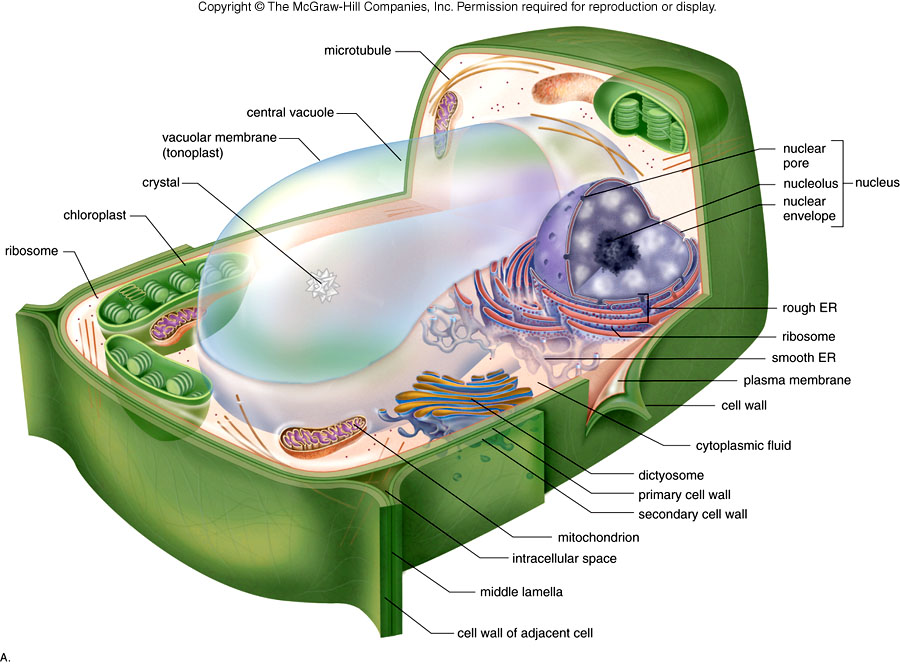 Cell wall 
Cell membrane
Cytoplasm
Cytoskeleton
Nucleus
chromosomes
Mitochondria
Plastids
Chloroplast
Amyloplast
Chromoplast
Vacuole
Organelles of the cell
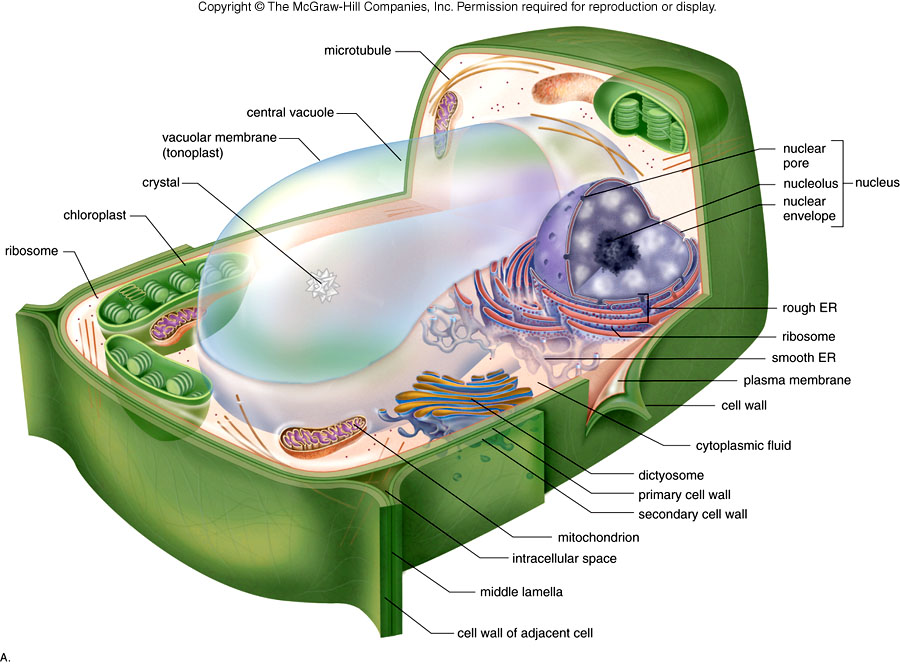 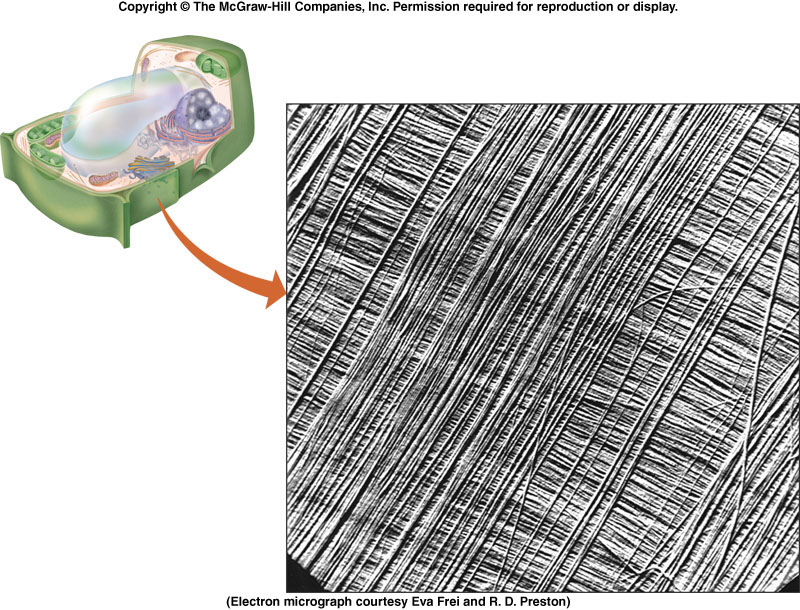 Cell Walls
Made of carbohydrates (cellulose)
Protection and structure
All cells, except animal cells, have cell walls
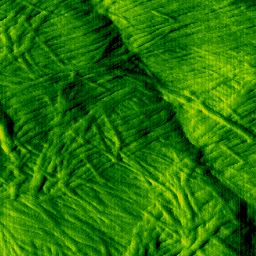 The Cell Wall
Cell walls are:
Structural 
Provide defense against invading pathogens
Provide pathways for communications between cells
Structural components: 
cellulose
hemicellulose (glue that holds cellulose fibers together)
pectin (stiffens fruit jellies)
Proteins
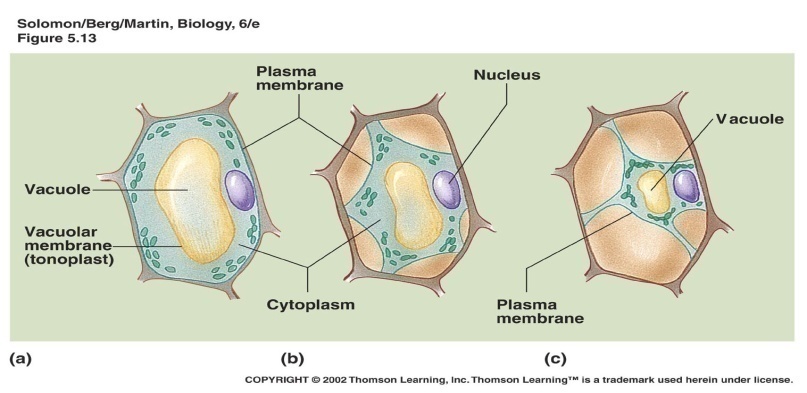 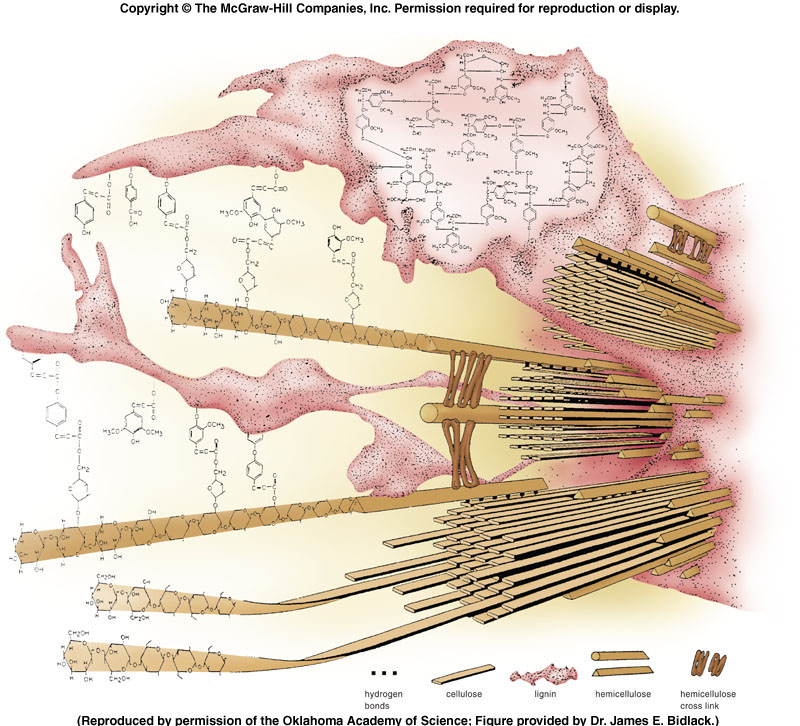 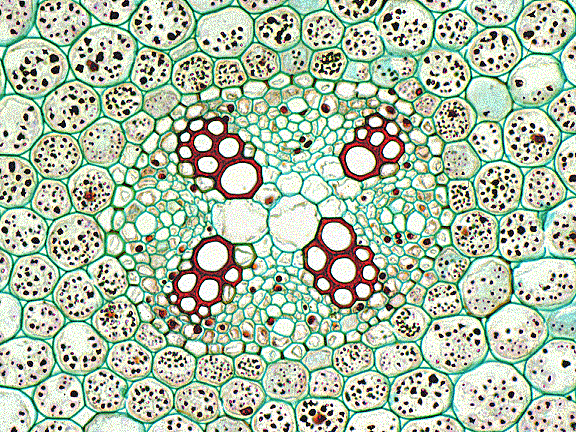 Cell wall organization
Growing plant cells produce a primary cell wall, which stretches as the cell grows
A secondary cell wall may then be produced, inside the primary wall
Strong, thick
Secondary cell walls set limits to cell growth
Middle Lamella is the area between adjacent plant cells and is made of pectin
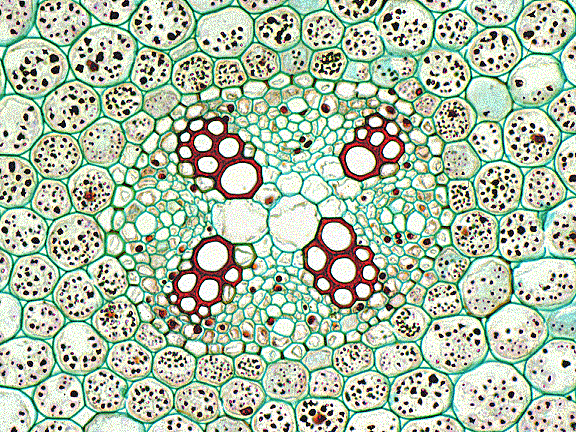 The cell membrane
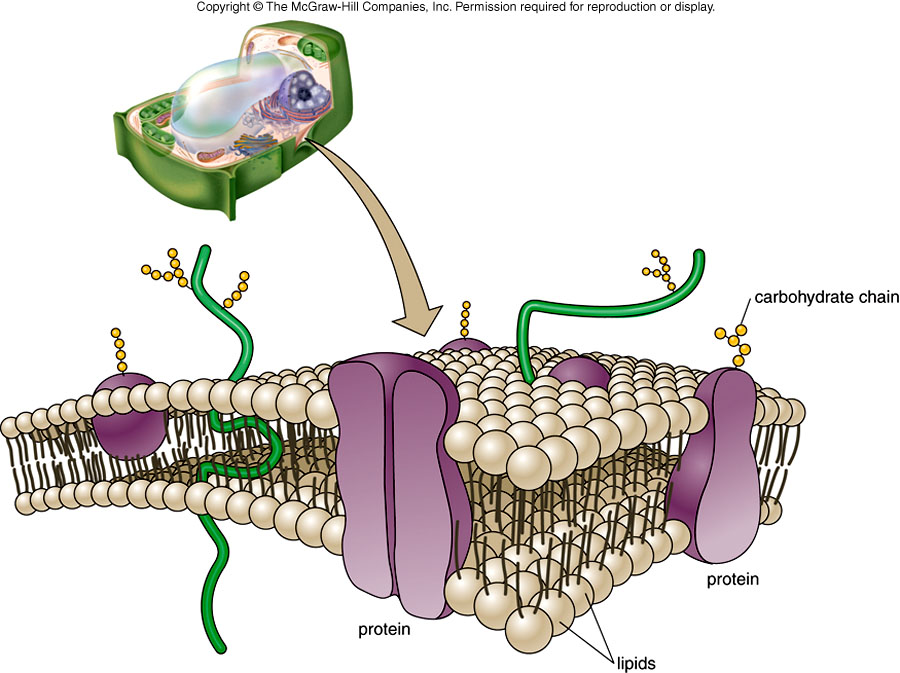 The cell membrane
Semi-fluid cell boundary (thick oil)
controls passage in/out of cell
Made of 2 lipid layers with proteins on its surface and embedded within the layers
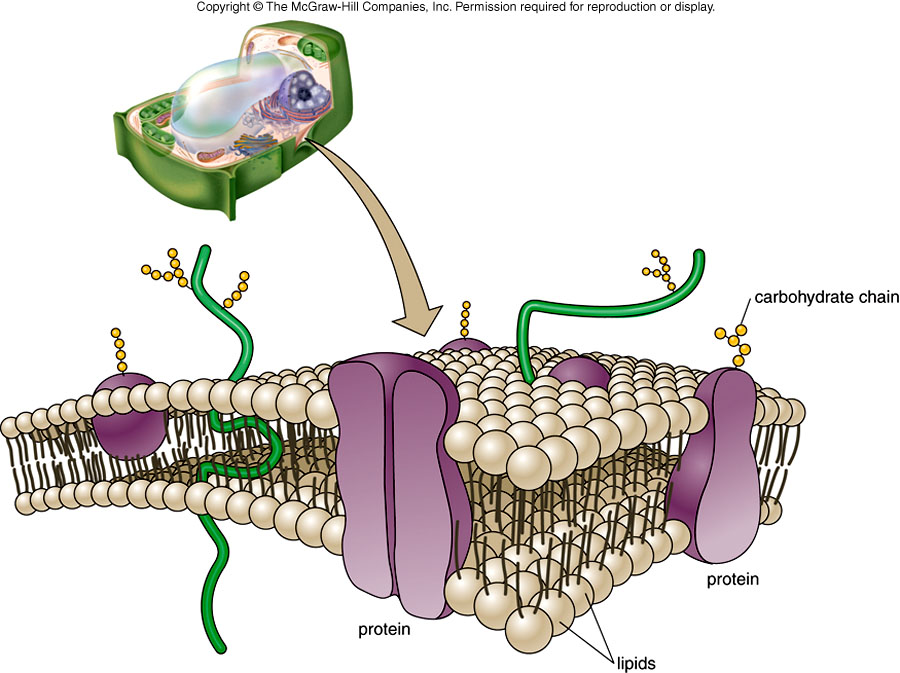 Cytoplasm
A rich “soup” of carbohydrates, proteins, fats and nucleic acids
Sometimes referred to as protoplasm
Watery or gelatin-like substance in which all organelles are suspended
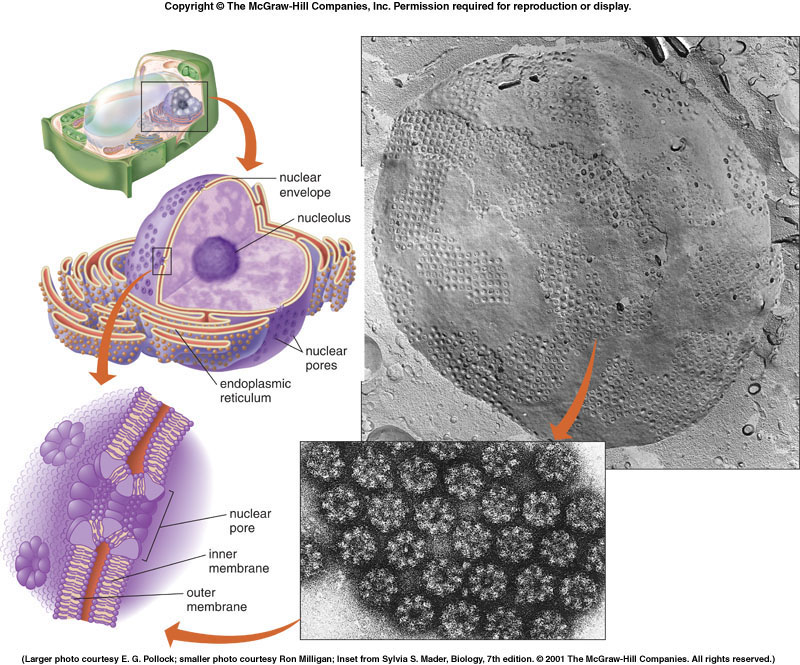 “Control center”
Genetic information stored as chromosomes
The Genome: all the genetic material in a cell
Nuclear Pores allow passage between the nucleus and the cytoplasm
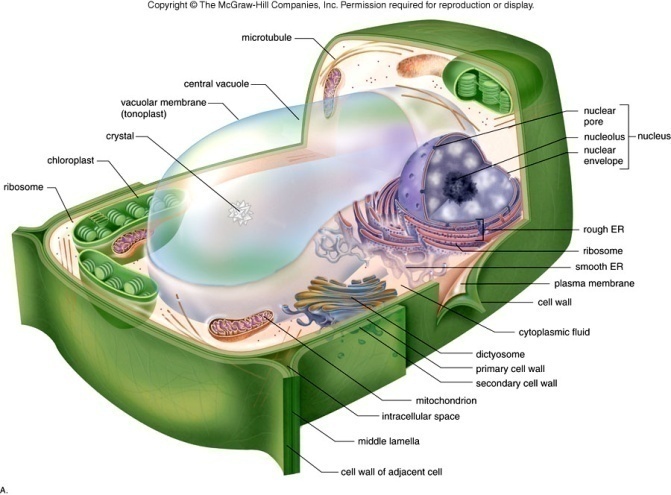 Nucleus
Plant Chromosomes
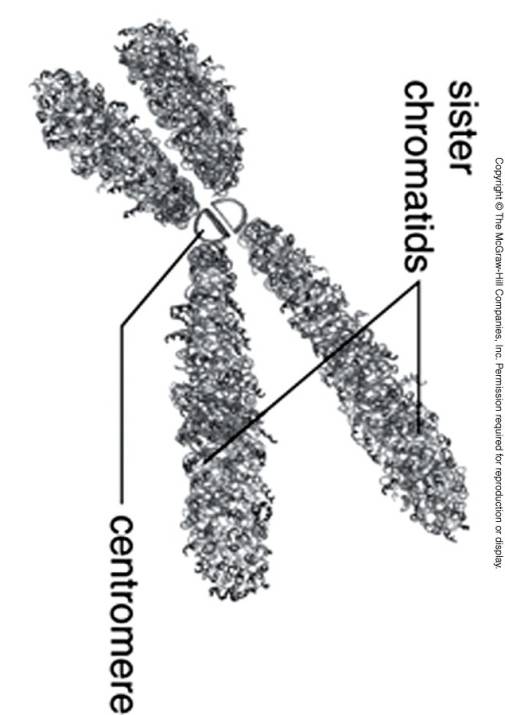 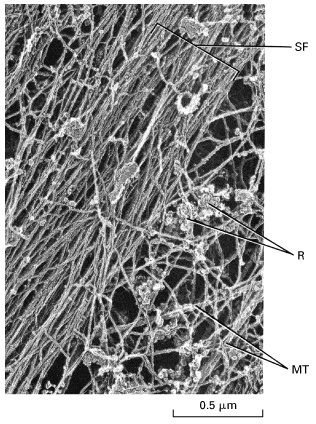 The CYTOSKELETON
Extensive network of protein fibers
Functions in
internal support
provides internal structure to the cell
transport of organelles and protein vesicles
cell motility
cilia
flagella
The MightyMitochondrion! Powerhouse of the Cell
ATP= energy
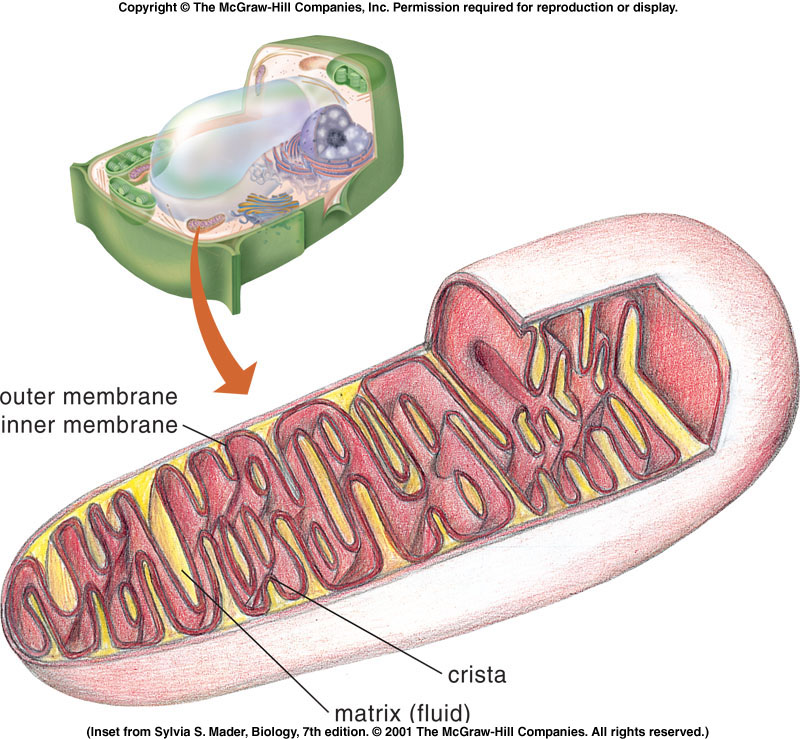 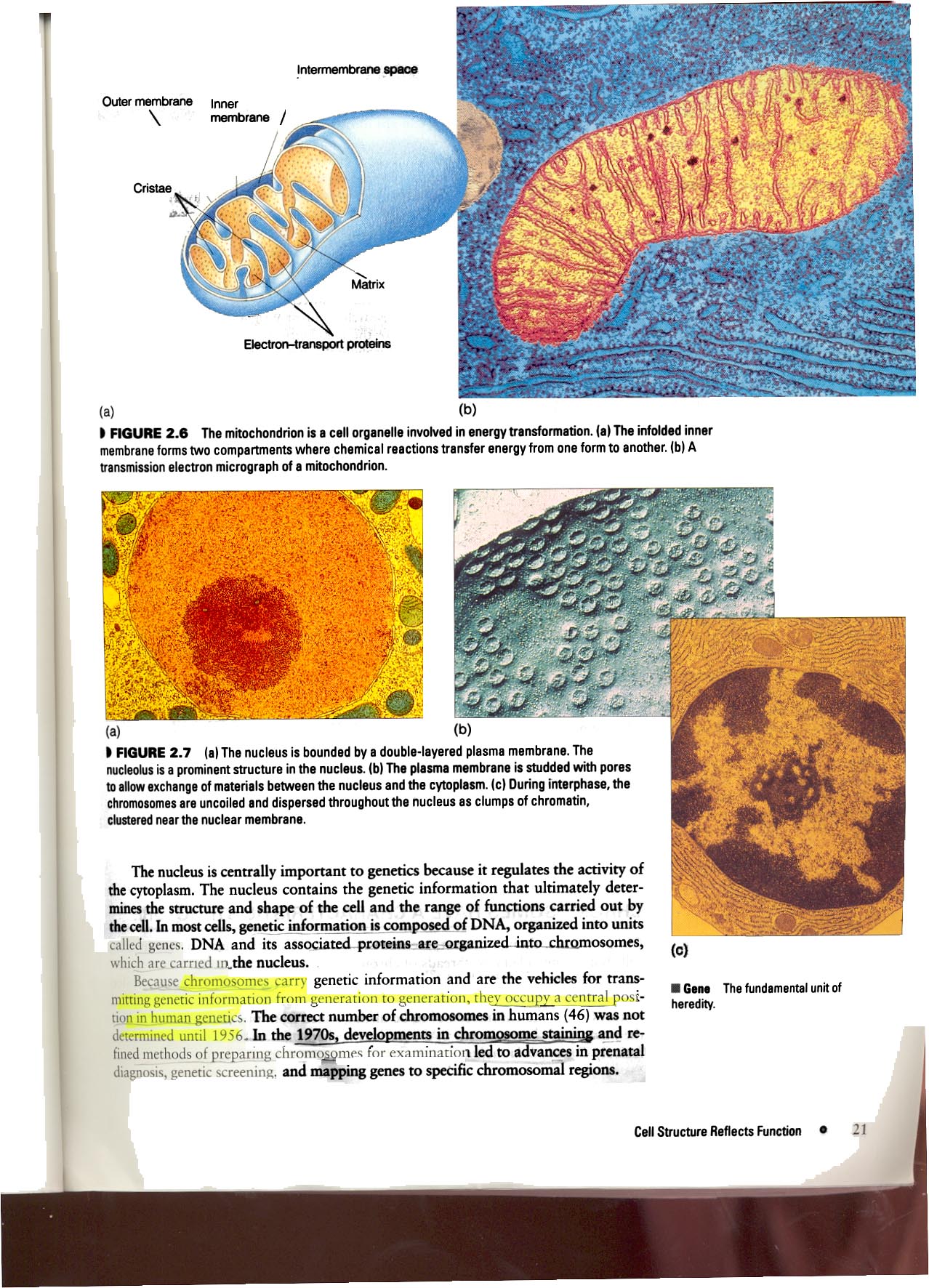 Mitochondria
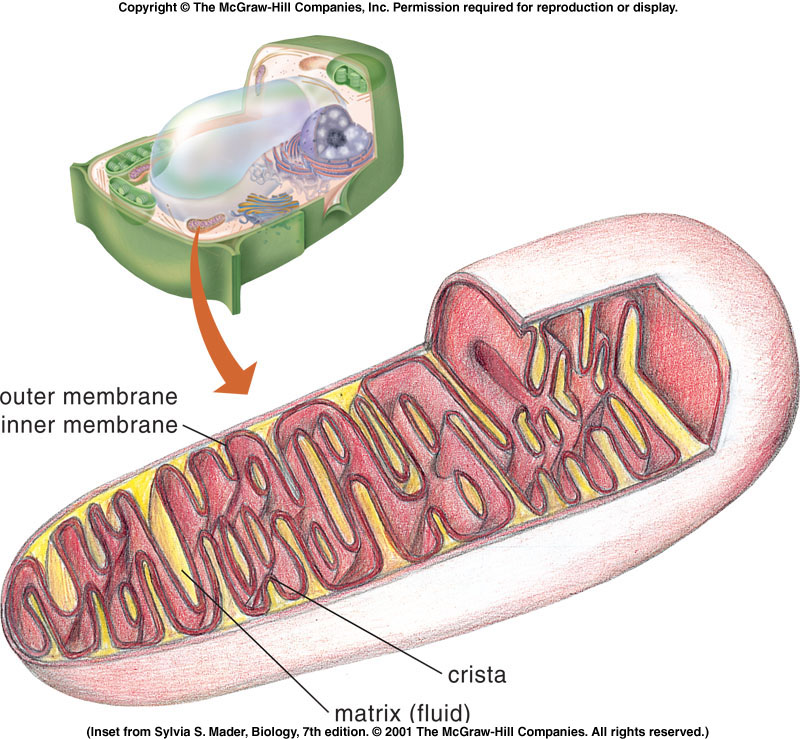 “powerhouse of the cell”
ATP production
Cell “breathing” is called cellular respiration
The mitochondrion has its own Genome
Cellular respiration: 
converts sugars to energy (ATP)
Plastids
Contain pigments or storage products
Chloroplasts
Chromoplasts
Amyloplasts
Cells of a red pepper
Chloroplast
Vary in size and shape
Thylakoids
where photosynthesis takes place
Stroma
Calvin cycle
sugar synthesis
The chloroplast has its own genome
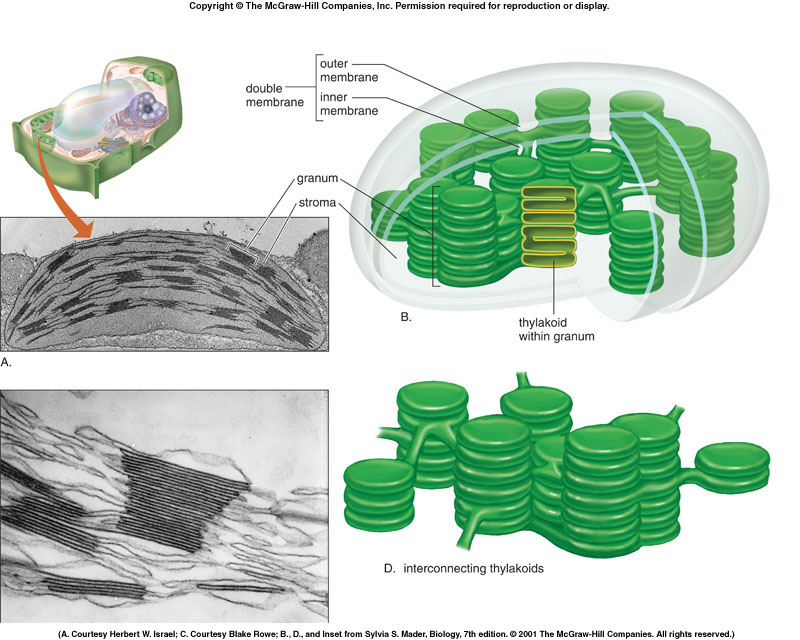 Photosynthesis converts light energy 
to chemical energy (sugars)
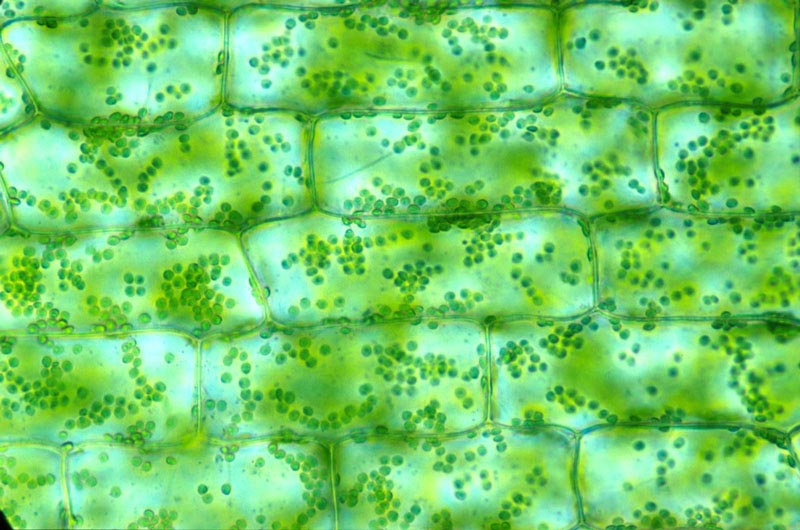 Chloroplasts of Elodea and Spyrogyra
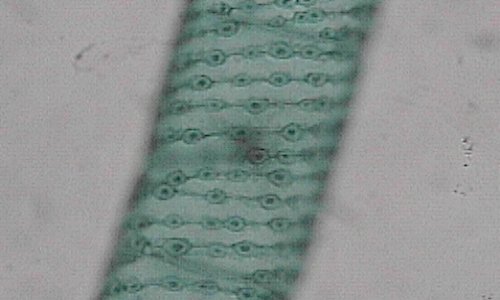 Amyloplasts store Starch
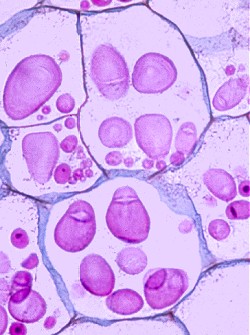 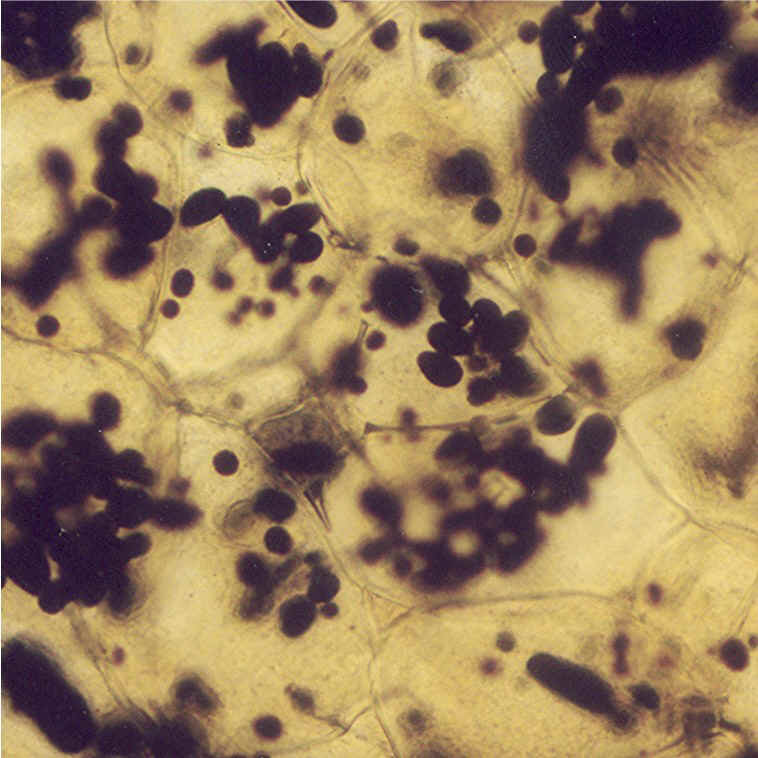 Vacuoles
stores water, ions, and nutrients 
receptacles for waste products
regulates turgor pressure through osmosis
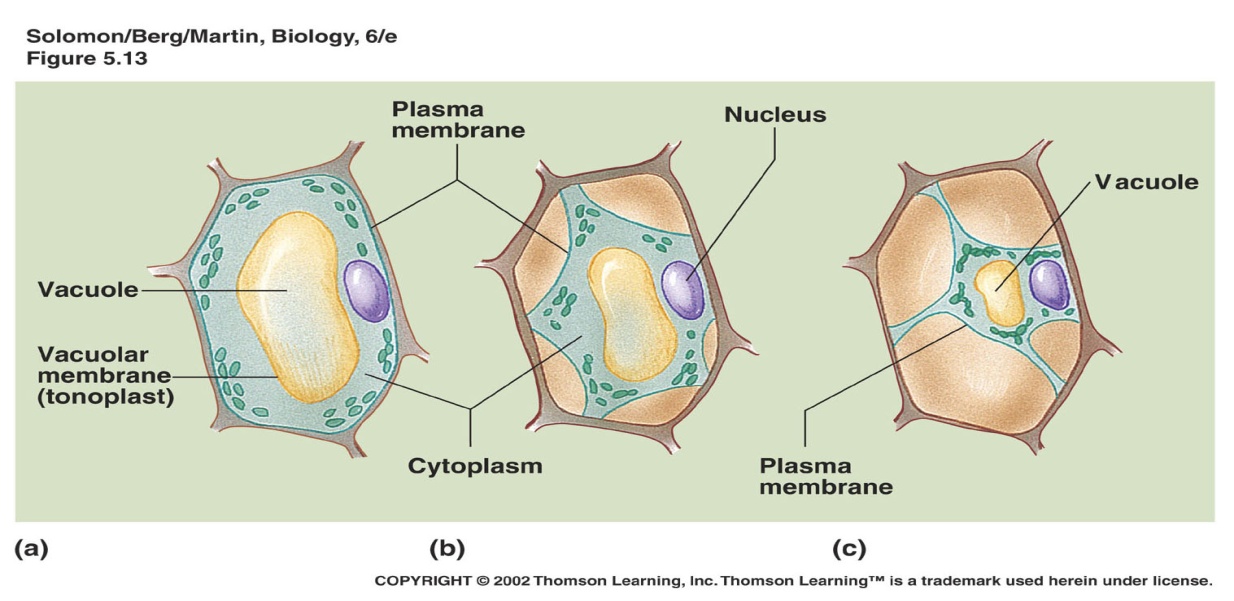 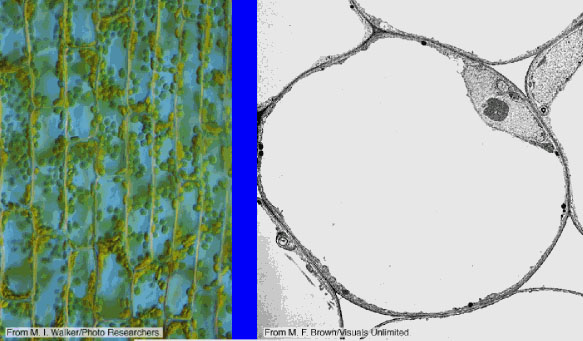 The Central Vacuole of Plant Cells
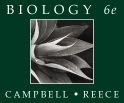 PLANT CELLS
1.  Plant tissues are composed of three basic cell types: parenchyma, collenchyma, and sclerenchyma
Copyright © 2002 Pearson Education, Inc., publishing as Benjamin Cummings
4. Plant tissues are composed of three basic cell types: parenchyma, collenchyma, and sclerenchyma
Each type of plant cell has structural adaptations that make specific functions possible.
These distinguishing characteristics may be present in the protoplast, the cell contents exclusive of the cell wall.
Modifications of cell walls are also important in how the specialized cells of a plant function.
Copyright © 2002 Pearson Education, Inc., publishing as Benjamin Cummings
In contrast to animals cells, plant cells may have chloroplasts, the site of photosynthesis; a central vacuole containing a fluid called cell sap and bounded by the tonoplast; and a cell wall external to the cell membrane.
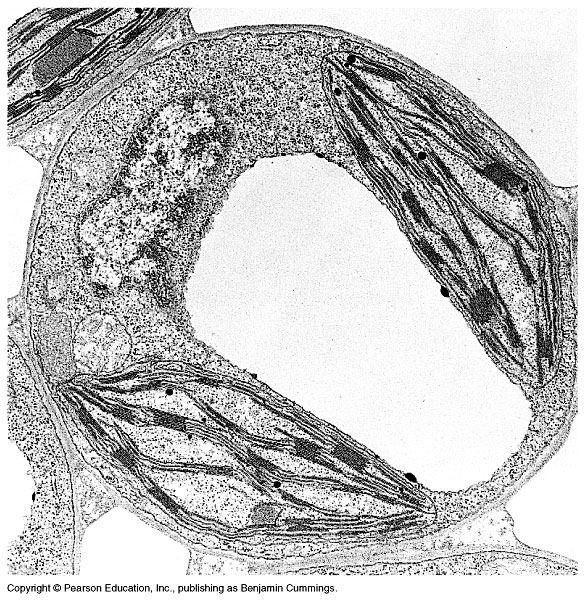 Fig. 35.10a
Copyright © 2002 Pearson Education, Inc., publishing as Benjamin Cummings
The protoplasts of neighboring cells are generally connected by plasmodesmata, cytoplasmic channels that pass through pores in the walls.
The endoplasmic reticulum is continuous through the plasmodesmata in structures called desmotubules.
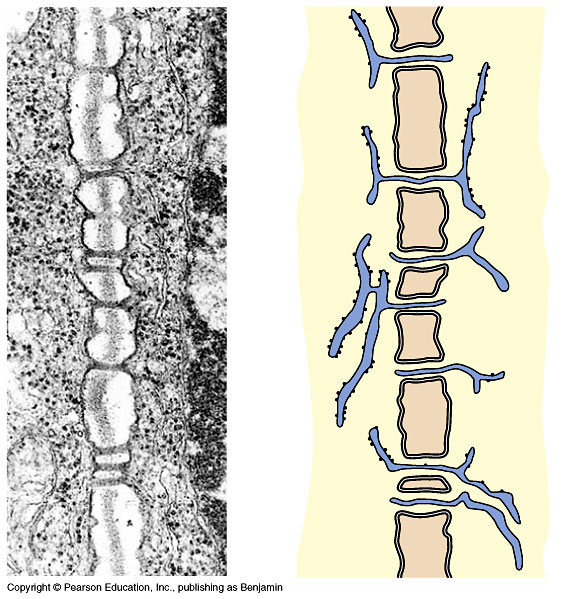 Fig. 35.10b
Copyright © 2002 Pearson Education, Inc., publishing as Benjamin Cummings
An adhesive layer, the middle lamella, cements together the cells wall of adjacent cells.
The primary cell wall is secreted as the cell grows.
Some cells have secondary walls which develop after a cell stops growing.
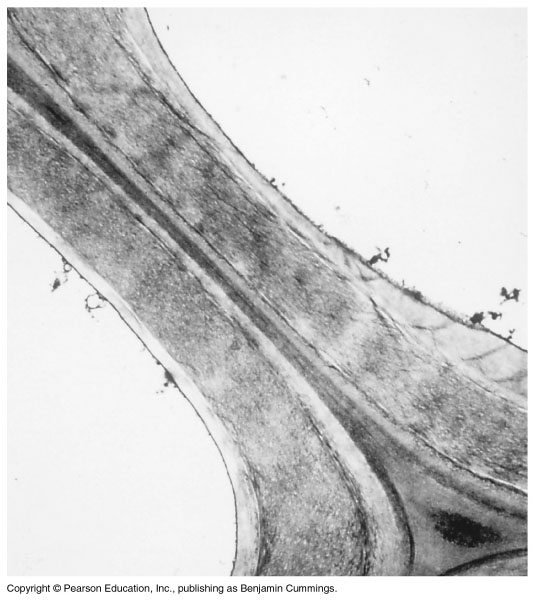 Fig. 35.10c
Copyright © 2002 Pearson Education, Inc., publishing as Benjamin Cummings
Mature parenchyma cells have primary walls that are relatively thin and flexible, and most lack secondary walls.
Parenchyma cells are often depicted as “typical” plant cells because they generally are the least specialized, but there are exceptions.
For example, the highly specialized sieve-tube members of the phloem are parenchyma cells.
Copyright © 2002 Pearson Education, Inc., publishing as Benjamin Cummings
Parenchyma cells perform most of the metabolic functions of the plant, synthesizing and storing various organic products.
For example, photosynthesis occurs within the chloroplasts of parenchyma cells in the leaf.
Some cells in the stems and roots have colorless plastids that store starch.
The fleshy tissue of most fruit is composed of parenchyma cells.
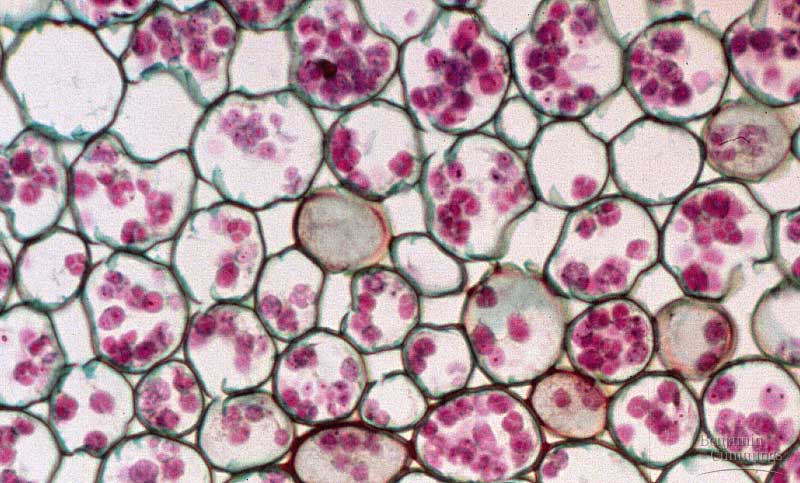 Fig. 35.11a
Copyright © 2002 Pearson Education, Inc., publishing as Benjamin Cummings
Developing plant cells of all types are parenchyma cells before specializing further in structure and function.
Mature, unspecialized parenchyma cells do not generally undergo cell division.
Most retain the ability to divide and differentiate into other cell types under special conditions - during the repair and replacement of organs after injury to the plant.
In the laboratory, it is possible to regenerate an entire plant from a single parenchyma cell.
Copyright © 2002 Pearson Education, Inc., publishing as Benjamin Cummings
Plant Cells
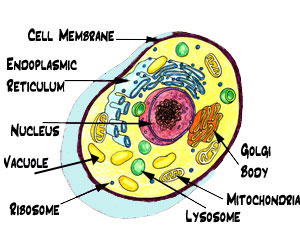 All living things are made of cells.
Plant cells are very similar to animal cells:
plants and animals are both eukaryotes (as opposed to prokaryotes, which are more primitive single celled things like bacteria and archaea)
eukaryote means the cell's DNA is enclosed in a nucleus
all cells are surrounded by a cell membrane, which keeps the inside separated from the outside.
The cytoplasm is everything between the cell membrane and the nucleus.  It contains lots of useful organelles which do all the metabolic activity and chemical changes needed to keep the cell alive.
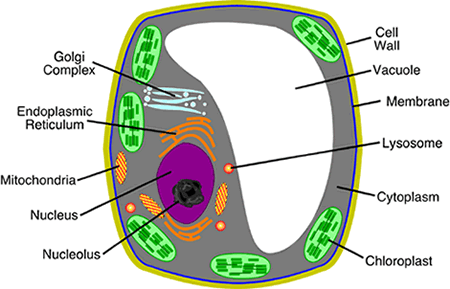 Plant Cells vs. Animal Cells
Plant cells are different from animal cells in several ways:
Rigid cell wall (cell wall is OUTSIDE the cell membrane.  It is the box that contains the cell.)
Central vacuole that stores water 
Chloroplasts that perform photosynthesis
Chloroplasts were originally free-living photosynthetic bacteria that got swallowed by a primitive eukaryotic cell and developed a mutually beneficial symbiotic relationship inside the cell (endosymbiont theory)
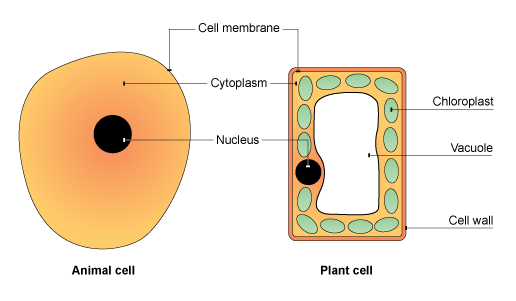 Cell Walls and Vacuoles
All cells have to deal with osmotic pressure.  
There is a higher concentration of particles inside the cell than outside: in other words, there is less water in the cell than outside
So, water is trying to diffuse into the cell, going down its concentration gradient
This would cause an unprotected cell to swell up and burst.
The cell wall acts as a rigid box to prevent the cell from bursting.
On the other hand, if the plant isn’t getting  enough water (or if the plant is put in a high salt solution), the water supply in the central vacuole moves into the cytoplasm.  
This causes the cell to shrink away from the cell wall.
The plant wilts
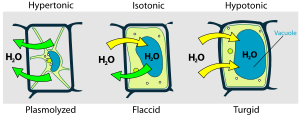 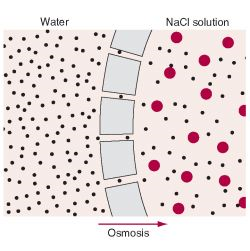 Cell Walls
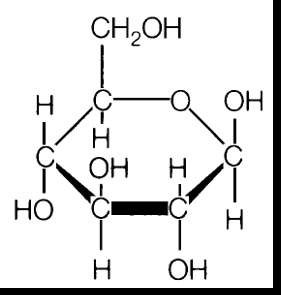 The cell wall is mostly made of cellulose.
Cellulose is a molecule made of many glucose sugar molecules linked in long chains
Starch is also made of many glucose units, but the linkages between the glucoses is different in cellulose and starch.  This gives them different chemical properties.
Notably, almost all organisms can easily digest starch, but very few can digest cellulose.
Mostly just some types of bacteria and protists
Cellulose is probably the most common organic compound on Earth.
In cells needed for support or water conduction, the cell wall is thickened and strengthened by lignin, a complex organic compound that is even harder to digest than cellulose.
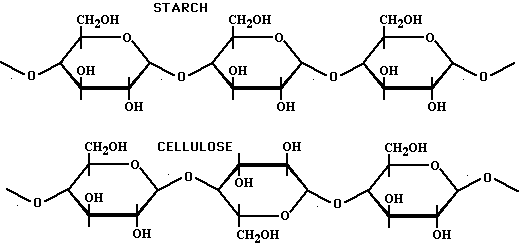 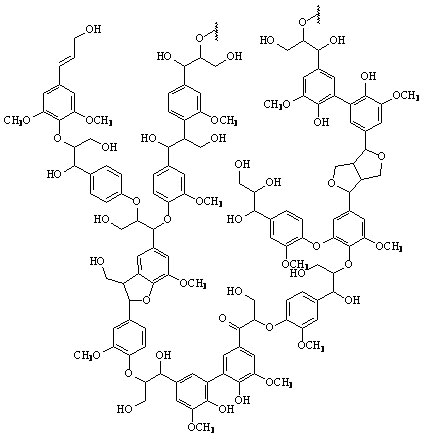